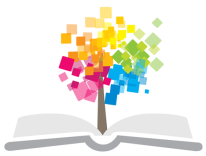 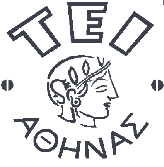 Ανοικτά Ακαδημαϊκά Μαθήματα στο ΤΕΙ Αθήνας
Φαρμακολογία
Ενότητα 4: Αναλγητικά – Αντιπυρετικά
Μαρία Bενετίκου, MD, MSc, DipEndo, PhD,
Ιατρός ενδοκρινολόγος, καθηγήτρια παθοφυσιολογίας – νοσολογίας, διδάκτωρ πανεπιστήμιου Αθηνών και Λονδίνου
Τμήμα Νοσηλευτικής
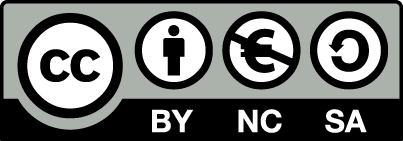 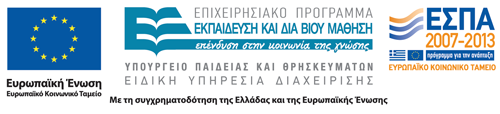 Ι. Αντιπυρετικά – Αναλγητικά (1 από 9)
Περιλαμβάνουν την ακεταμινοφαίνη, το ακετυλοσαλικυλικό οξύ, την ιβουπροφαίνη και άλλα καθώς και μερικά παράγωγα πυραζολόνης όπως η αμινοπυρίνη και η διπυρόνη.  Ονομάζονται αντιπυρετικά αναλγητικά, ώστε να διακρίνονται από τα οπιοειδή αναλγητικά καθώς τα ανωτέρω φάρμακα έχουν την ικανότητα να ελαττώνουν τον πυρετό.
1
Ι. Αντιπυρετικά – Αναλγητικά (2 από 9)
Η ακεταμινοφαίνη (παρακεταμόλη) έχει καλή αναλγητική αποτελεσματικότητα σε πονόδοντο και κεφαλαλγία αλλά χαμηλή όσον αφορά τον φλεγμονώδη και τον σπλαχνικό πόνο.  Δίδεται από του στόματος η σε μορφή υπόθετων (0.5-1g). Το παυσίπονο αποτέλεσμα της ακεταμινοφαίνης είναι φανερό μετά 30’ και διαρκεί περίπου 3 ώρες. Μετά την χορήγηση, η ακεταμινοφαίνη μετατρέπεται σε γλυκουρονίδιο η σουλφίδιο με επακόλουθη νεφρική αποβολή του συζευγμένου προϊόντος.
2
Ι. Αντιπυρετικά – Αναλγητικά (3 από 9)
Σε μεγάλη ή παρατεταμένη  χορήγηση μπορεί να οδηγήσει σε ηπατική βλάβη η ηπατική νέκρωση. Η ηπατική νέκρωση μπορεί να προληφθεί με μια ουσία την Ν-ακετυλοκυστείνη αν δοθεί ενδοφλέβια μέσα σε 6-8 ώρες  από την λήψη υπερβολικής δόσης ακεταμινοφαίνης.
3
Ι. Αντιπυρετικά – Αναλγητικά (4 από 9)
Ακετυλοσαλυκυλικό Οξύ (ASA). Είναι η γνωστή ασπιρίνη.  Έχει αντιφλεγμονώδη, αναλγητική και αντιπυρετική δράση.  Πιθανώς δρα μέσω αναστολής της κυκλοοξυγενάσης. Η ASA δίδεται σε δισκία, σε αναβράζοντα δισκία ή ενίεται συστηματικά σε μορφή λυσίνης (0.5-1g).  Υφίσταται γρήγορη εστερική υδρόλυση, πρώτα στο έντερο και μετά στο αίμα.
4
Ι. Αντιπυρετικά – Αναλγητικά (5 από 9)
H ASA δρα ερεθιστικά στον βλεννογόνο του στομάχου (τόσο με απ’ ευθείας μηχανισμό, όσο και με αναστολή της σύνθεσης των κυτταροπροστατευτικών προσταγλαδινών.  Μπορεί να προκαλέσει βρογχοσυστολή (άσθμα ασπιρίνης) λόγω του ότι αναστέλλει την σύνθεση της PGE2 και υπερπαραγωγή λευκοτριενών. Η ASA αναστέλλει την συσσώρευση των αιμοπεταλίων και παρατείνει τον χρόνο ροής. Δεν πρέπει να χρησιμοποιείται σε ασθενείς με διαταραχές πήξεως.
5
Ι. Αντιπυρετικά – Αναλγητικά (6 από 9)
Επίσης χρειάζεται προσοχή όταν χορηγείται σε νέους η παιδιά λόγω του συνδρόμου Reye.  Το σύνδρομο αυτό παρατηρήθηκε σε συνδυασμό ιογενών λοιμώξεων και ταυτόχρονη λήψη ασπιρίνης.  Η πρόγνωση του συνδρόμου Reye είναι πτωχή και οδηγεί σε ηπατική και εγκεφαλική βλάβη. Η χορήγηση ASA στην εγκυμοσύνη, ιδίως τους τελευταίους μήνες μπορεί να οδηγήσει σε αιμορραγικές διαθέσεις μητέρας και νεογνού, καθώς και πρώιμη σύγκλειση του ανοιχτού βοττάλειου πόρου.  Τα όξινα μη στεροειδή αντιφλεγμονώδη έχουν προέλθει από την ασπιρίνη.
6
Ι. Αντιπυρετικά – Αναλγητικά (7 από 9)
Την υψηλότερη αποτελεσματικότητα από τα αντιπυρετικά αναλγητικά έχει η διπυρόνη (μεταμιζόλη).  Είναι επίσης αποτελεσματική στον σπλαχνικό πόνο.  Ο τρόπος δράσης της μεταμιζόλης δεν είναι ακριβώς γνωστός, αλλά πιθανώς διαφέρει και από την ακεταμινοφαίνη και από την ασπιρίνη.  Από του στόματος απορροφάται γρήγορα, αλλά και από του ορθού.
7
Ι. Αντιπυρετικά – Αναλγητικά (8 από 9)
Η διπυρόνη σχετίζεται με χαμηλή αλλά συμβατή πιθανότητα ακοκκιοκυτταραιμίας.  Σε ευαισθητοποιημένα άτομα μπορεί να παρατηρηθεί κυκλοφορική κατέρρειψη (collapse), ιδίως μετά από ενδοφλέβια χορήγηση.  Έτσι η χρήση της έχει περιοριστεί και χορηγείται μόνο σε περιπτώσεις όπου τα άλλα αναλγητικά δεν δρουν.
8
Ι. Αντιπυρετικά – Αναλγητικά (9 από 9)
Η προπυλφαιναζόνη πιθανώς δρα όπως η μεταμιζόλη φαρμακολογικά και τοξικολογικά.
9
ΙΙ. Μη στεροειδή αντιφλεγμονώδη (αντιρευματικά) φάρμακα NSAIDs-non steroidal anti-inflammatory drugs (1 από 7)
Σε πολύ υψηλές δόσεις, η ASA  είναι φάρμακο αντιφλεγμονώδες σε ρευματικές νόσους (ρευματοειδής αρθρίτις).  Σε αυτές όμως τις δόσεις μπορεί να συμβούν συμπτώματα υπερδοσολογίας όπως εμβοές, ίλιγγος, υπνηλία κτλ.
10
ΙΙ. Μη στεροειδή αντιφλεγμονώδη (αντιρευματικά) φάρμακα NSAIDs-non steroidal anti-inflammatory drugs (2 από 7)
Η έρευνα για καλύτερα αναλγητικά οδήγησε στην ανακάλυψη των NSAIDs.  Σήμερα υπάρχουν περισσότερα από 30.  Δομικά είναι ομαδοποιημένα σε καρβονικά οξέα (δικλοφαινάκη, ιβουπρουφαίνη, ναπροξένη, ινδομεθακίνη) η σε ενολικά οξέα (αζαπροπαζόνη, πιροξικάμη καθώς και το λιγότερο γνωστό σε μηχανισμό αλλά αποτελεσματικό φάρμακο φαινυλβουταζόνη.
11
ΙΙ. Μη στεροειδή αντιφλεγμονώδη (αντιρευματικά) φάρμακα NSAIDs-non steroidal anti-inflammatory drugs (3 από 7)
Όπως η ASA έτσι και οι ανωτέρω ουσίες έχουν αντιπυρετική, αντιφλεγμονώδη και αναλγητική δράση.  Αντίθετα με την ASA παρεμποδίζουν την κυκλοοξυγενάση με αντιστρεπτό τρόπο.  Επιπλέον δεν είναι κατάλληλες για αναστολή της συγκόλλησης των αιμοπεταλίων.
12
ΙΙ. Μη στεροειδή αντιφλεγμονώδη (αντιρευματικά) φάρμακα NSAIDs-non steroidal anti-inflammatory drugs (4 από 7)
Τα NSAIDs απορροφώνται από το έντερο.  Συνδέονται πολύ με τις πρωτεΐνες του πλάσματος.  Καθένα απομακρύνεται από τον οργανισμό με την δική του ταχύτητα (πχ η δικλοφαινάκη  έχει χρόνο ημισείας ζωής 1-2 ώρες, ενώ η πιροξικάμη 50 ώρες.
13
ΙΙ. Μη στεροειδή αντιφλεγμονώδη (αντιρευματικά) φάρμακα NSAIDs-non steroidal anti-inflammatory drugs (5 από 7)
Οι ανεπιθύμητες ενέργειες αυτών των φαρμάκων μπορούν να αποδοθούν στην αναστολή της κυκλοοξυγενάσης.  Το πιο συχνό πρόβλημα είναι ο τραυματισμός του γαστρικού βλεννογόνου και ο κίνδυνος γαστρικού έλκους που προκαλείται από ελαττωμένη σύνθεση προσταγλαδινών και από καθαρά τοπική δράση.  Οι γαστρικές ανεπιθύμητες ενέργειες μπορεί να προληφθούν χορηγώντας το παράγωγο προσταγλαδινών μισοπροστόλη
14
ΙΙ. Μη στεροειδή αντιφλεγμονώδη (αντιρευματικά) φάρμακα NSAIDs-non steroidal anti-inflammatory drugs (6 από 7)
Στον γαστρεντερικό σωλήνα, η παρεμπόδιση της σύνθεσης των προσταγλαδινών μπορεί να οδηγήσει σε βλάβη του βλεννογόνου και εντεροπάθεια.  Σε ορισμένα άτομα με προδιάθεση μπορεί να παρατηρηθούν ασθματικές κρίσεις, ίσως λόγω έλλειψης κάποιας βρογχοδιασταλτικής προσταγλαδίνης η ελάττωσης λευκοτριενών.  Αυτοί οι κίνδυνοι είναι δυνατοί με όλα τα αντιφλεγμονώδη φάρμακα NSAIDs.
15
ΙΙ. Μη στεροειδή αντιφλεγμονώδη (αντιρευματικά) φάρμακα NSAIDs-non steroidal anti-inflammatory drugs (7 από 7)
Άλλες παρενέργειες είναι ελάττωση της νεφρικής ροής, νεφρική βλάβη, οίδημα, αύξηση της αρτηριακής πιέσεως.  Με την ινδομεθακίνη μπορεί να παρατηρηθεί υπνηλία και κεφαλαλγία, με την πιροξικάμη, φωτοευαισθητοποίηση και με την φαινυλοβουταζόνη, ακοκκιοκυτταραιμία.
16
ΙΙΙ. Απιοειδή αναλγητικά – Τύπου μορφίνης(1 από 4)
Η μορφίνη είναι ένα αλκαλοειδές του οπίου. Εκτός της μορφίνης, το όπιο έχει και αλκαλοειδή χωρίς αναλγητική δραστηριότητα (όπως το σπασμολυτικό παπαβερίνη), που και αυτά ονομάζονται αλκαλοειδή του οπίου. Όλα τα ημισυνθετικά παράγωγα (υδρομορφόνη) και τα τελείως συνθετικά (πενταζοσίνη, πεθιδίνη (μεπεριδίνη), μεθαδόνη, φαιντανύλη), εκφέρονται με τον γενικό όρο οπιοειδή.
17
ΙΙΙ. Απιοειδή αναλγητικά – Τύπου μορφίνης(2 από 4)
Η υψηλή αναλγητικότητα αυτών των φαρμάκων οφείλεται στην δράση τους σε ειδικούς υποδοχείς του σώματος (κ,μ,λ) όπου δρουν τα ενδογενή οπιοειδή πεπτίδια του οργανισμού, οι ενδορφίνες και οι εγκεφαλίνες. Υποδοχείς οπιοειδών υπάρχουν σε πολλές εγκεφαλικές περιοχές, στην σπονδυλική στήλη, στα ενδοτοιχωματικά νευρικά πλέγματα του γαστρεντερικού και ουρογεννητικού συστήματος. Οι δράσεις των οπιοειδών ουσιών καταργούνται από ουσίες ανταγωνιστικές όπως είναι η ναλοξόνη.
18
ΙΙΙ. Απιοειδή αναλγητικά – Τύπου μορφίνης(3 από 4)
Η πιο πιθανή δράση αναλγητικού τύπου είναι  αποτέλεσμα αναστολής της αλγεινής μετάδοσης στην σπονδυλική στήλη καθώς και αναστολή αντίληψης του πόνου από τον εγκέφαλο. Υπάρχει και αλλαγή της διάθεσης που είναι ανάλογη με το τι διάθεση επικρατούσε στον ασθενή την στιγμή της χορήγησης των οπιοειδών.
19
ΙΙΙ. Απιοειδή αναλγητικά – Τύπου μορφίνης(4 από 4)
Επίσης, μαζί με την ανακούφιση του πόνου υπάρχει ευφορία, “detachment”, ιδιαίτερα μετά από ενδοφλέβια χορήγηση. Τα ανωτέρω οδηγούν σε κατάχρηση και ψυχολογική εξάρτηση.  Σωματική εξάρτηση επισυμβαίνει και προσπάθεια διακοπής σε εθισμένους οδηγεί σε συμπτώματα στέρησης όπως καρδιαγγειακές διαταραχές, αλλά και άγχος, ανησυχία, κατάθλιψη καθώς και παρόρμηση (compulsion) λήψης της ουσίας.
20
Τέλος Ενότητας
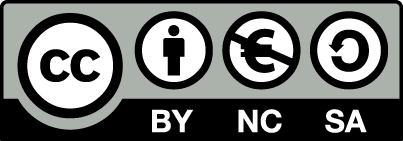 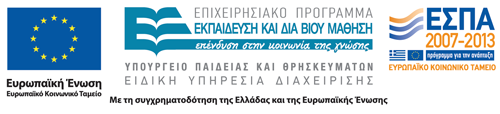 Σημειώματα
Σημείωμα Αναφοράς
Copyright Τεχνολογικό Εκπαιδευτικό Ίδρυμα Αθήνας, Μαρία Bενετίκου 2014. Μαρία Bενετίκου. «Φαρμακολογία. Ενότητα 4: Αναλγητικά – Αντιπυρετικά». Έκδοση: 1.0. Αθήνα 2014. Διαθέσιμο από τη δικτυακή διεύθυνση: ocp.teiath.gr.
Σημείωμα Αδειοδότησης
Το παρόν υλικό διατίθεται με τους όρους της άδειας χρήσης Creative Commons Αναφορά, Μη Εμπορική Χρήση Παρόμοια Διανομή 4.0 [1] ή μεταγενέστερη, Διεθνής Έκδοση.   Εξαιρούνται τα αυτοτελή έργα τρίτων π.χ. φωτογραφίες, διαγράμματα κ.λ.π., τα οποία εμπεριέχονται σε αυτό. Οι όροι χρήσης των έργων τρίτων επεξηγούνται στη διαφάνεια  «Επεξήγηση όρων χρήσης έργων τρίτων». 
Τα έργα για τα οποία έχει ζητηθεί άδεια  αναφέρονται στο «Σημείωμα  Χρήσης Έργων Τρίτων».
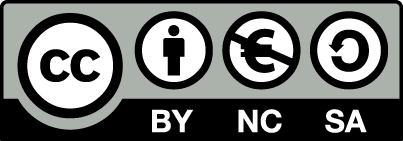 [1] http://creativecommons.org/licenses/by-nc-sa/4.0/ 
Ως Μη Εμπορική ορίζεται η χρήση:
που δεν περιλαμβάνει άμεσο ή έμμεσο οικονομικό όφελος από την χρήση του έργου, για το διανομέα του έργου και αδειοδόχο
που δεν περιλαμβάνει οικονομική συναλλαγή ως προϋπόθεση για τη χρήση ή πρόσβαση στο έργο
που δεν προσπορίζει στο διανομέα του έργου και αδειοδόχο έμμεσο οικονομικό όφελος (π.χ. διαφημίσεις) από την προβολή του έργου σε διαδικτυακό τόπο
Ο δικαιούχος μπορεί να παρέχει στον αδειοδόχο ξεχωριστή άδεια να χρησιμοποιεί το έργο για εμπορική χρήση, εφόσον αυτό του ζητηθεί.
Επεξήγηση όρων χρήσης έργων τρίτων
Δεν επιτρέπεται η επαναχρησιμοποίηση του έργου, παρά μόνο εάν ζητηθεί εκ νέου άδεια από το δημιουργό.
©
διαθέσιμο με άδεια CC-BY
Επιτρέπεται η επαναχρησιμοποίηση του έργου και η δημιουργία παραγώγων αυτού με απλή αναφορά του δημιουργού.
διαθέσιμο με άδεια CC-BY-SA
Επιτρέπεται η επαναχρησιμοποίηση του έργου με αναφορά του δημιουργού, και διάθεση του έργου ή του παράγωγου αυτού με την ίδια άδεια.
διαθέσιμο με άδεια CC-BY-ND
Επιτρέπεται η επαναχρησιμοποίηση του έργου με αναφορά του δημιουργού. 
Δεν επιτρέπεται η δημιουργία παραγώγων του έργου.
διαθέσιμο με άδεια CC-BY-NC
Επιτρέπεται η επαναχρησιμοποίηση του έργου με αναφορά του δημιουργού. 
Δεν επιτρέπεται η εμπορική χρήση του έργου.
Επιτρέπεται η επαναχρησιμοποίηση του έργου με αναφορά του δημιουργού
και διάθεση του έργου ή του παράγωγου αυτού με την ίδια άδεια.
Δεν επιτρέπεται η εμπορική χρήση του έργου.
διαθέσιμο με άδεια CC-BY-NC-SA
διαθέσιμο με άδεια CC-BY-NC-ND
Επιτρέπεται η επαναχρησιμοποίηση του έργου με αναφορά του δημιουργού.
Δεν επιτρέπεται η εμπορική χρήση του έργου και η δημιουργία παραγώγων του.
διαθέσιμο με άδεια 
CC0 Public Domain
Επιτρέπεται η επαναχρησιμοποίηση του έργου, η δημιουργία παραγώγων αυτού και η εμπορική του χρήση, χωρίς αναφορά του δημιουργού.
Επιτρέπεται η επαναχρησιμοποίηση του έργου, η δημιουργία παραγώγων αυτού και η εμπορική του χρήση, χωρίς αναφορά του δημιουργού.
διαθέσιμο ως κοινό κτήμα
χωρίς σήμανση
Συνήθως δεν επιτρέπεται η επαναχρησιμοποίηση του έργου.
25
Διατήρηση Σημειωμάτων
Οποιαδήποτε αναπαραγωγή ή διασκευή του υλικού θα πρέπει να συμπεριλαμβάνει:
το Σημείωμα Αναφοράς
το Σημείωμα Αδειοδότησης
τη δήλωση Διατήρησης Σημειωμάτων
το Σημείωμα Χρήσης Έργων Τρίτων (εφόσον υπάρχει)
μαζί με τους συνοδευόμενους υπερσυνδέσμους.
Χρηματοδότηση
Το παρόν εκπαιδευτικό υλικό έχει αναπτυχθεί στo πλαίσιo του εκπαιδευτικού έργου του διδάσκοντα.
Το έργο «Ανοικτά Ακαδημαϊκά Μαθήματα στο ΤΕΙ Αθήνας» έχει χρηματοδοτήσει μόνο την αναδιαμόρφωση του εκπαιδευτικού υλικού. 
Το έργο υλοποιείται στο πλαίσιο του Επιχειρησιακού Προγράμματος «Εκπαίδευση και Δια Βίου Μάθηση» και συγχρηματοδοτείται από την Ευρωπαϊκή Ένωση (Ευρωπαϊκό Κοινωνικό Ταμείο) και από εθνικούς πόρους.
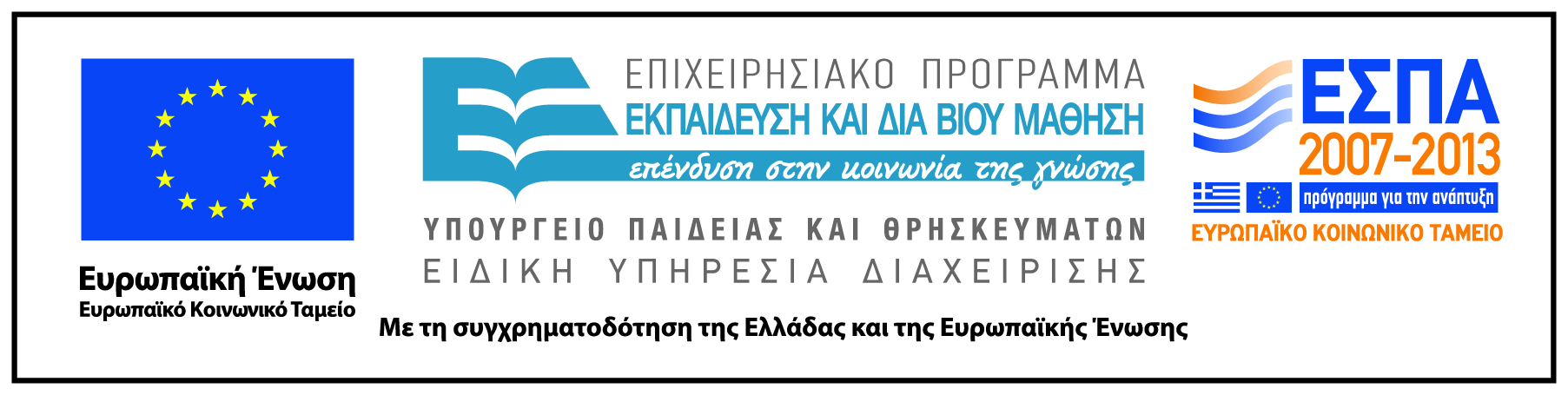